PHY 113 A General Physics I
9-9:50 AM  MWF  Olin 101

Plan for Lecture 19:

Chapter 11 – angular momentum
Vector cross product
Angular momentum of a rotating rigid object
Conservation of angular momentum
10/15/2012
PHY 113 A  Fall 2012 -- Lecture 19
1
[Speaker Notes: Problems 1.1,1.6,1.10,1.11]
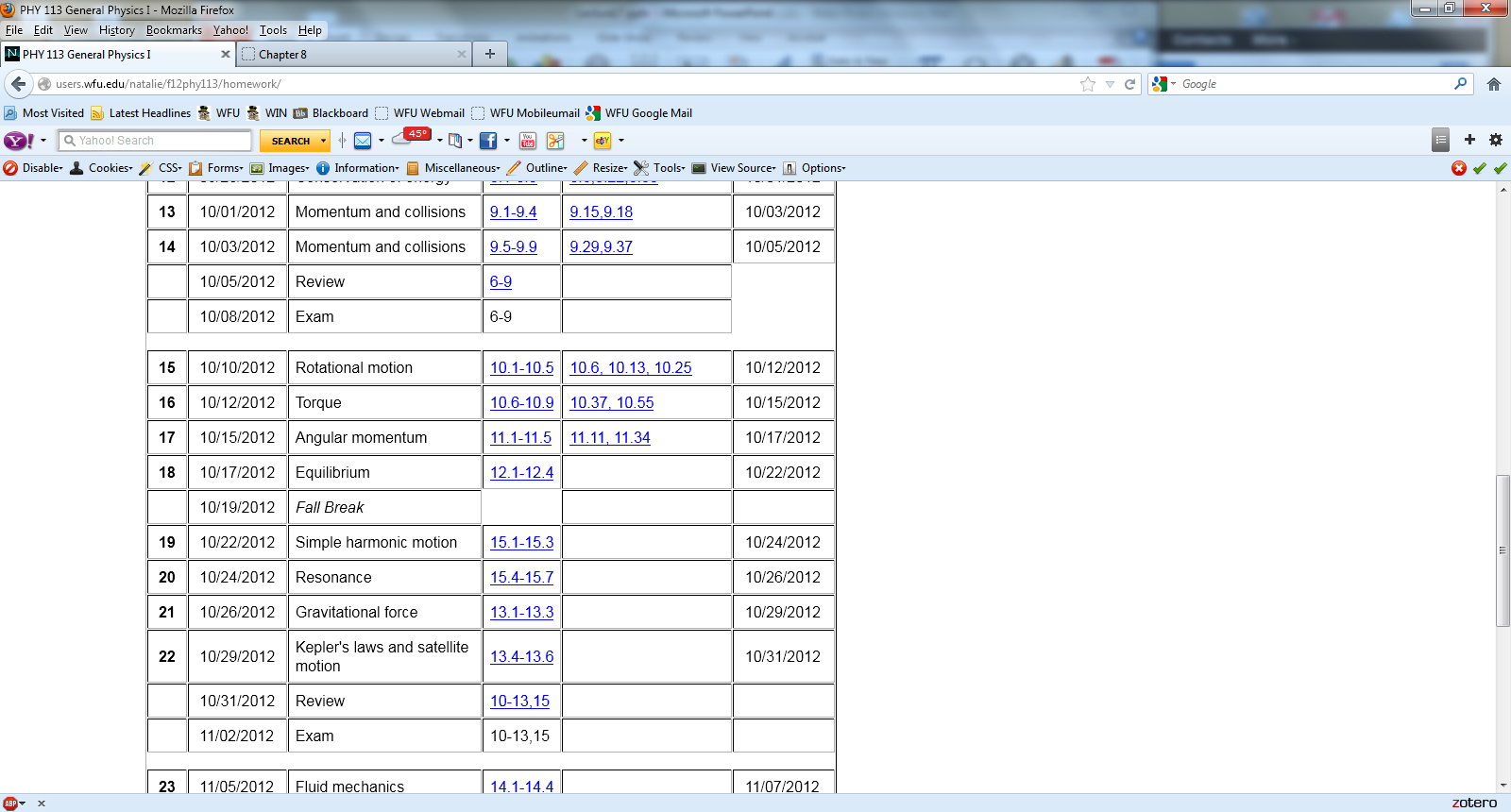 PHY 113 A  Fall 2012 -- Lecture 19
2
10/15/2012
Previously:
q
r
How to make objects rotate.

Define torque:
    t = r x F    
     t  = rF sin q
F sin q
q
F
10/15/2012
PHY 113 A  Fall 2012 -- Lecture 19
3
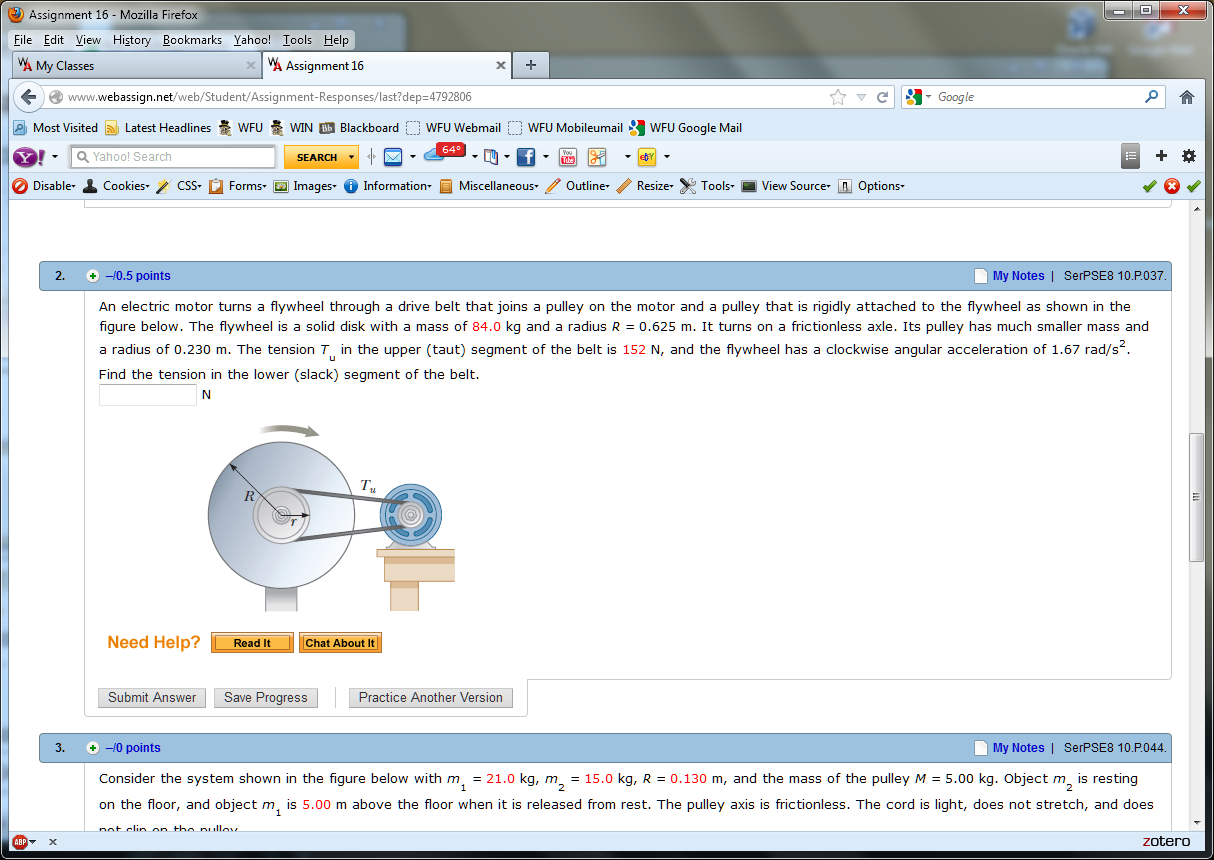 10/15/2012
PHY 113 A  Fall 2012 -- Lecture 19
4
Vector cross product; right hand rule
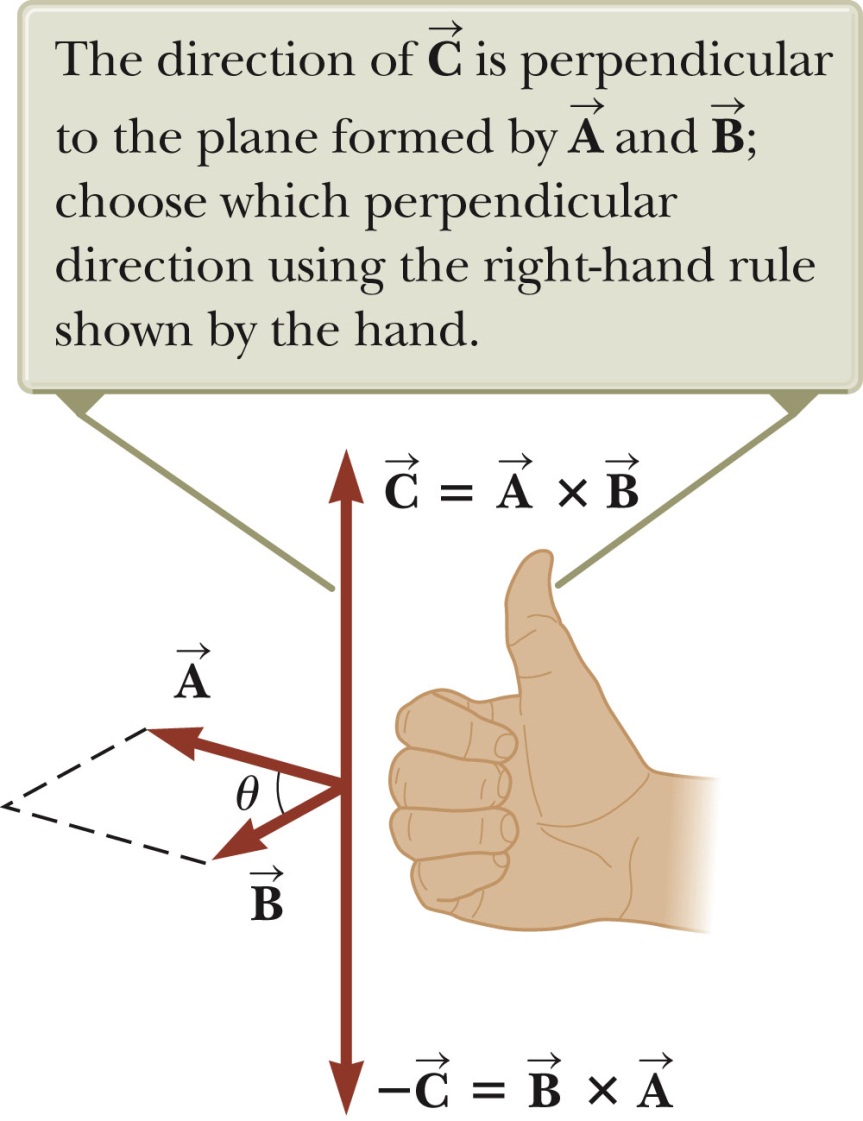 10/15/2012
PHY 113 A  Fall 2012 -- Lecture 19
5
For unit vectors:
k
j
i
10/15/2012
PHY 113 A  Fall 2012 -- Lecture 19
6
More details of vector cross products:
10/15/2012
PHY 113 A  Fall 2012 -- Lecture 19
7
iclicker exercise:
What is the point of vector products
To terrify physics students
To exercise your right hand
To define an axial vector
To keep track of the direction of rotation
10/15/2012
PHY 113 A  Fall 2012 -- Lecture 19
8
From Newton’s second law:
iclicker exercise:
Is this
Wrong?
Approximately right?
Exactly right?
10/15/2012
PHY 113 A  Fall 2012 -- Lecture 19
9
From Newton’s second law – continued – conservation of angular momentum:
10/15/2012
PHY 113 A  Fall 2012 -- Lecture 19
10
Torque and angular momentum
    Define angular momentum:
                 For composite object:  L = Iw
Newton’s law for torque:
In the absence of a net torque on a system, 
       angular momentum is conserved.
10/15/2012
PHY 113 A  Fall 2012 -- Lecture 19
11
iclicker exercise:
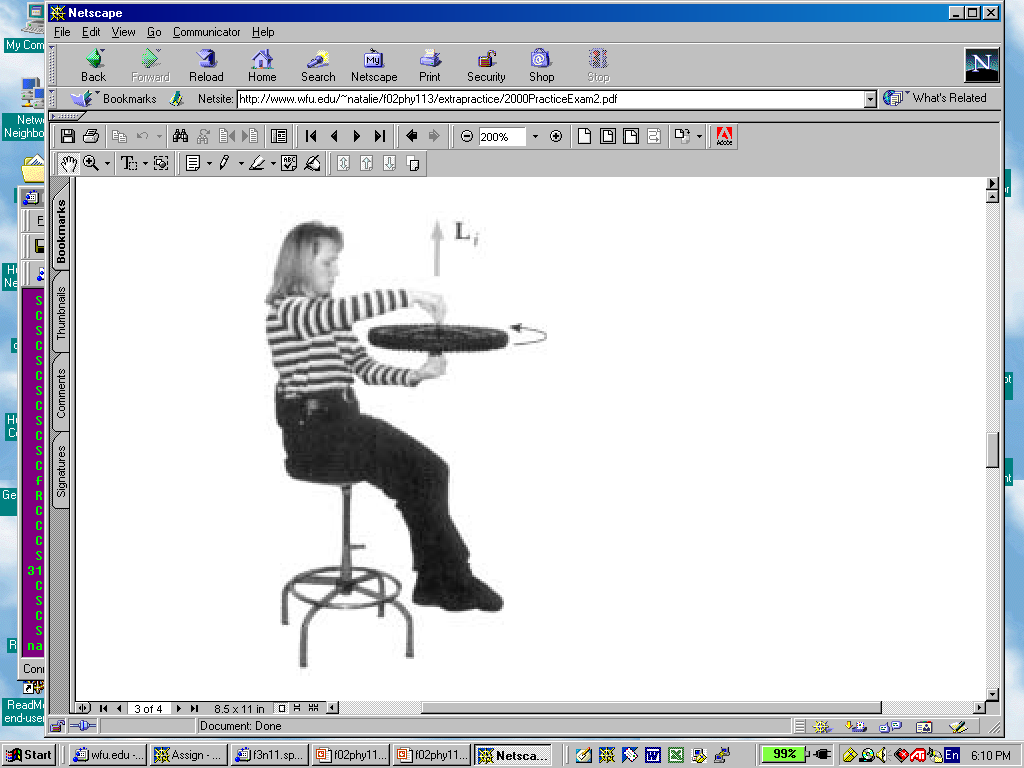 A student sits on a rotatable stool holding a spinning bicycle wheel with angular momentum Li.  What happens when the wheel is inverted?
counterclockwise
The student will remain at rest.
The student will rotate counterclockwise.
The student will rotate clockwise.
10/15/2012
PHY 113 A  Fall 2012 -- Lecture 19
12
More details:
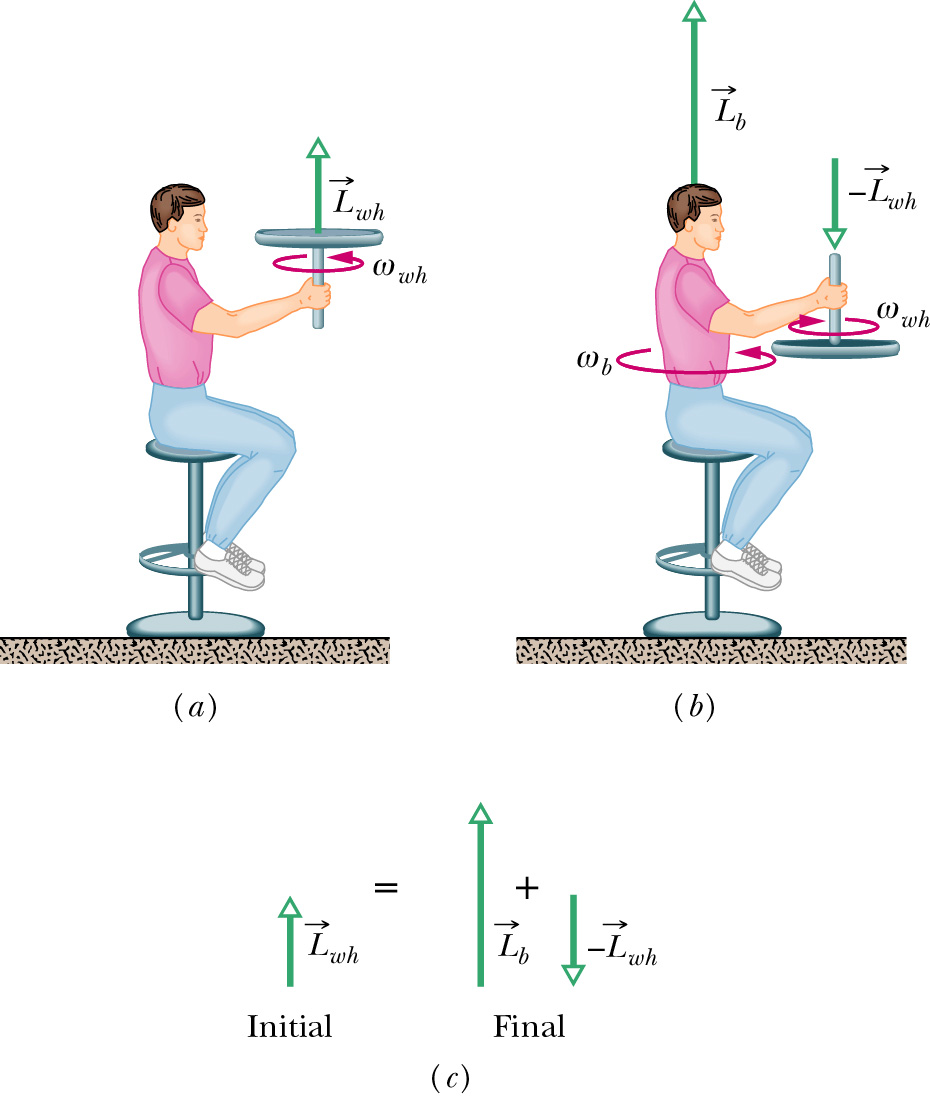 10/15/2012
PHY 113 A  Fall 2012 -- Lecture 19
13
Other examples of conservation of angular momentum
w1
w2
m
m
m
m
d2
d1
d1
d2
I2=2md22
I1=2md12
I1w1=I2w2  w2=w1 I1/I2
10/15/2012
PHY 113 A  Fall 2012 -- Lecture 19
14
What about centripetal acceleration?
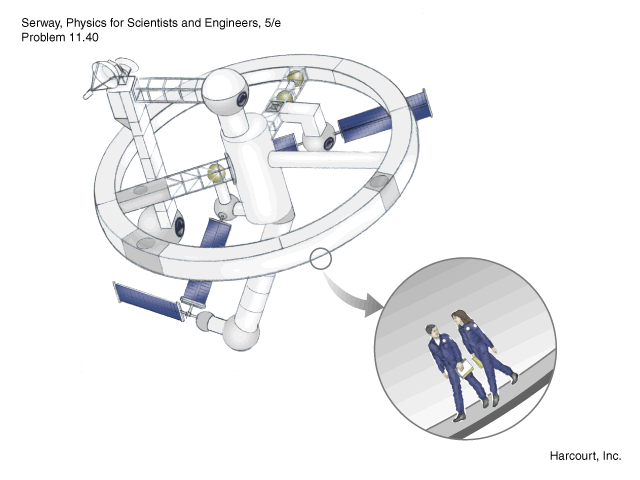 w
ar = v2/R = w2 R
10/15/2012
PHY 113 A  Fall 2012 -- Lecture 19
15
Webassign problem:
A disk with moment of inertia I1 is initially rotating at angular velocity wi.   A second disk having angular momentum I2, initially is not rotating, but suddenly drops and sticks to the second disk.   Assuming angular moment to be conserved, what would be the final angular velocity wf?
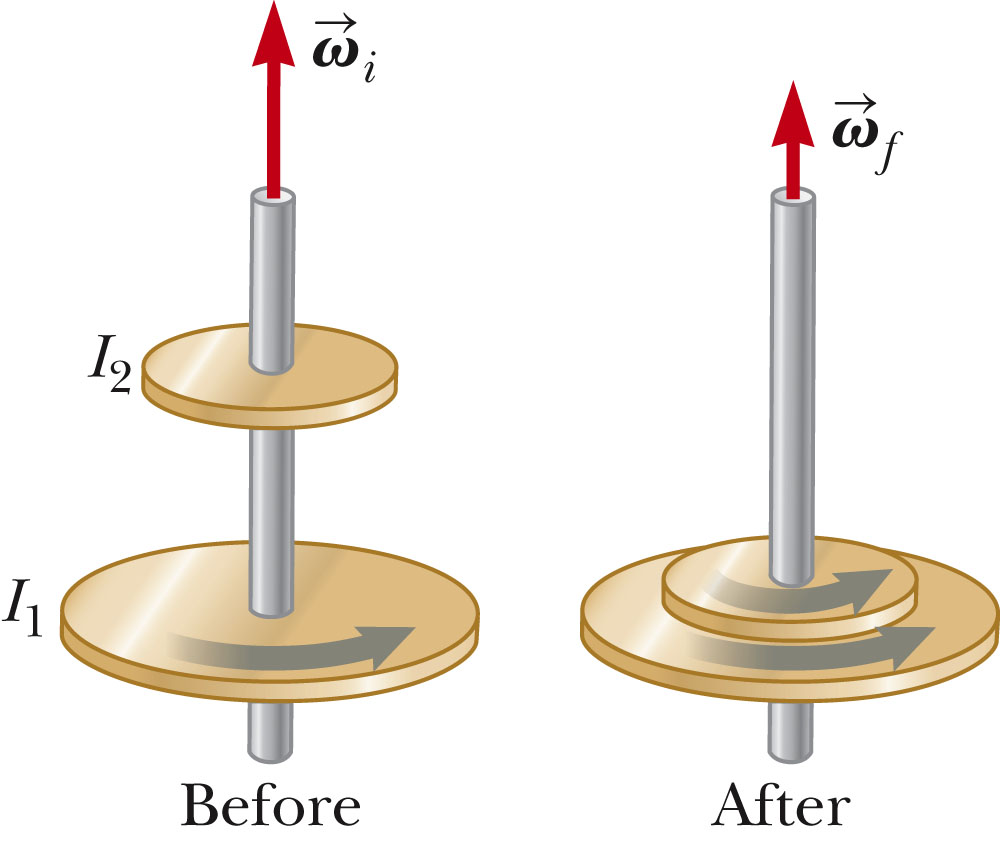 10/15/2012
PHY 113 A  Fall 2012 -- Lecture 19
16